Donosimo odluke: ako … onda
Otvorite udžbenik na stranici 100.
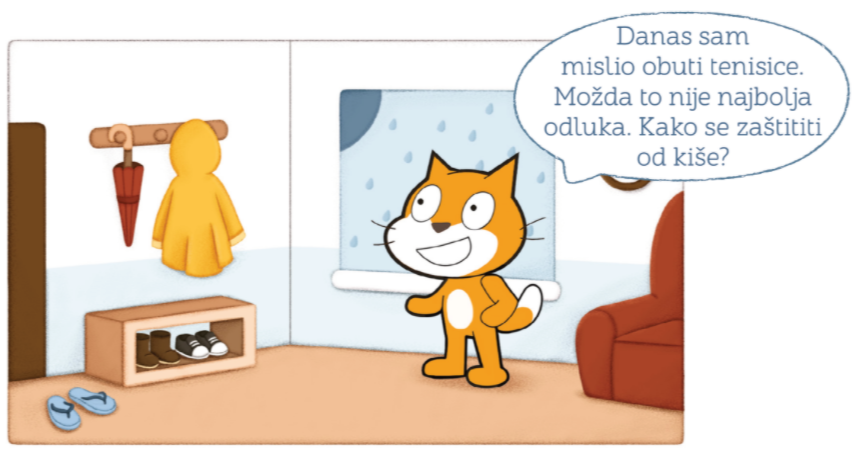 Kakvo je vrijeme vani?
Jel dobra odluka da mačak obuje tenisice ?
Objasni zašto.
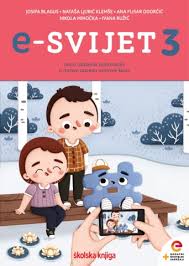 100. str.
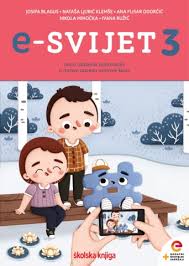 Donosimo odluke: ako … onda
100. str.
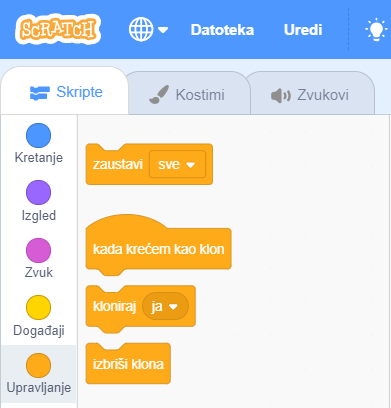 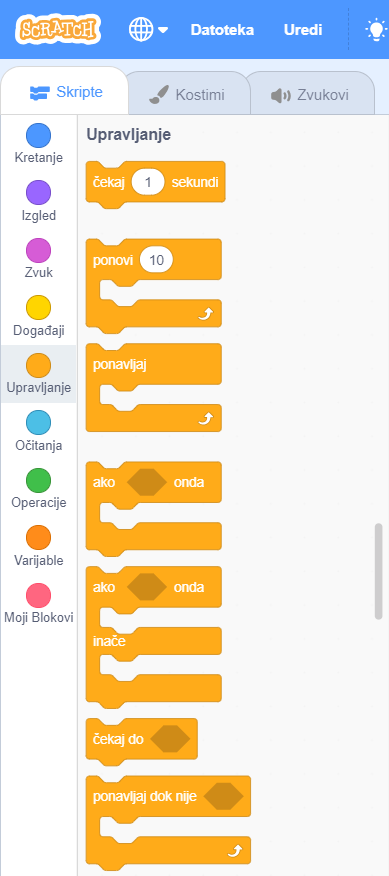 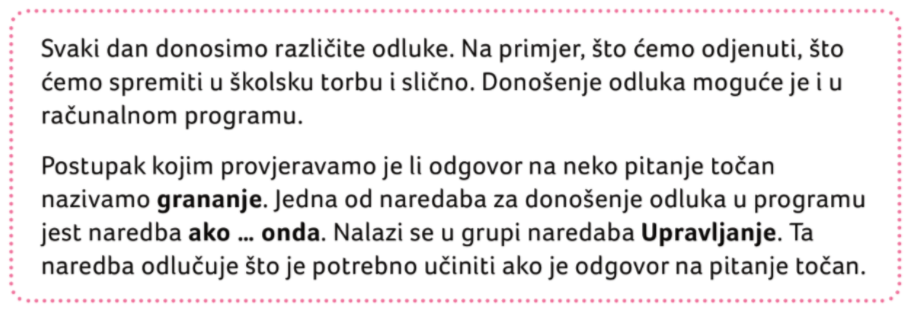 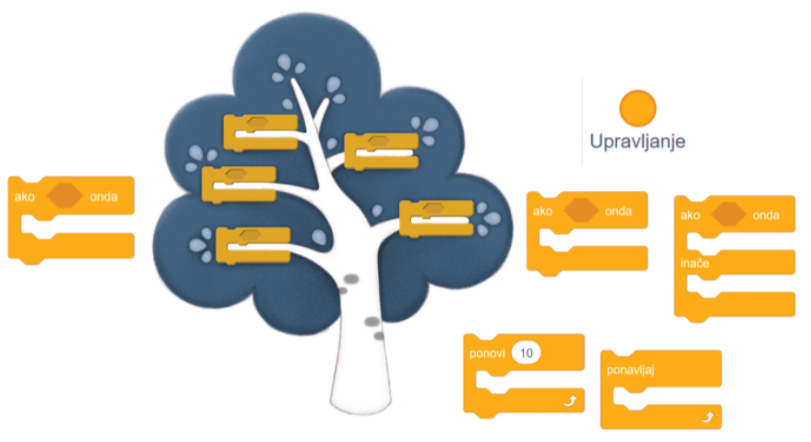 Otvori program Scratch i pogledaj koji se blokovi kriju kod naredbe Upravljanje.
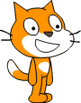 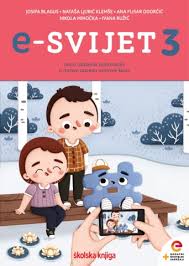 Donosimo odluke: ako … onda
101. str.
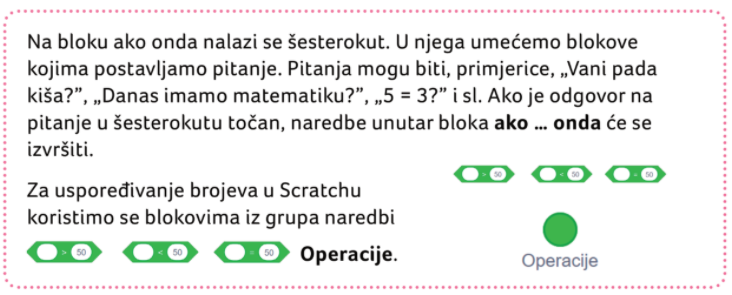 Otvori program Scratch.
Pronađi blok ako…onda i provjeri kako radi.
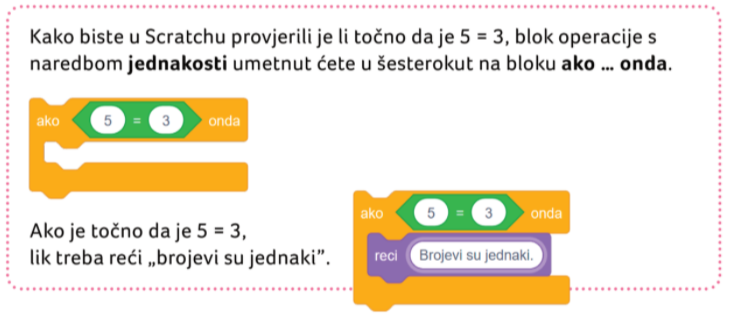 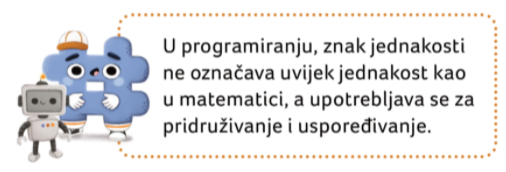 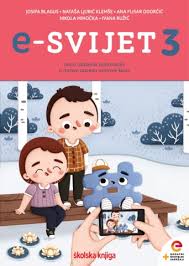 Donosimo odluke: ako … onda
101. str.
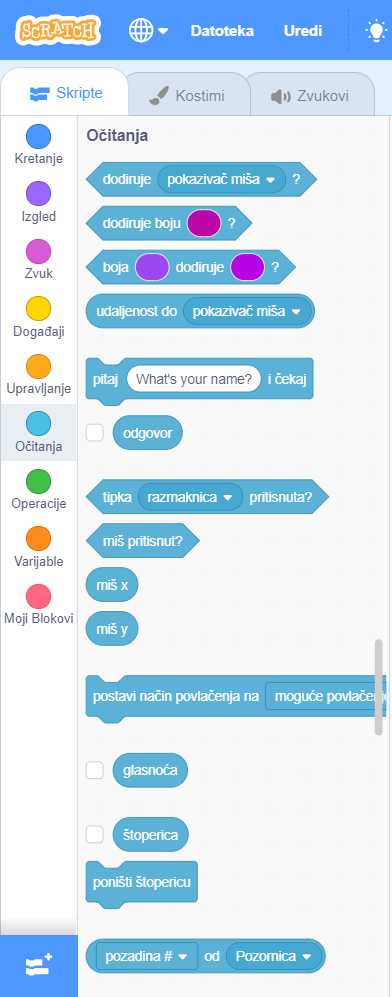 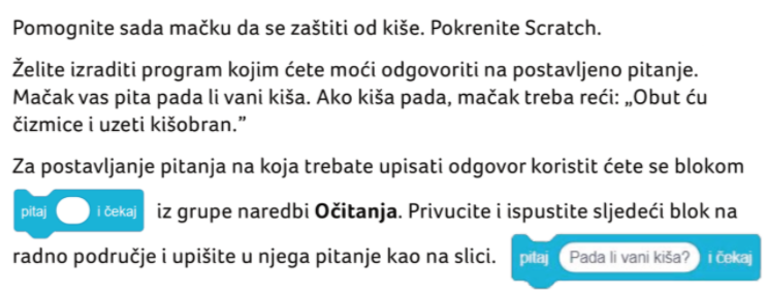 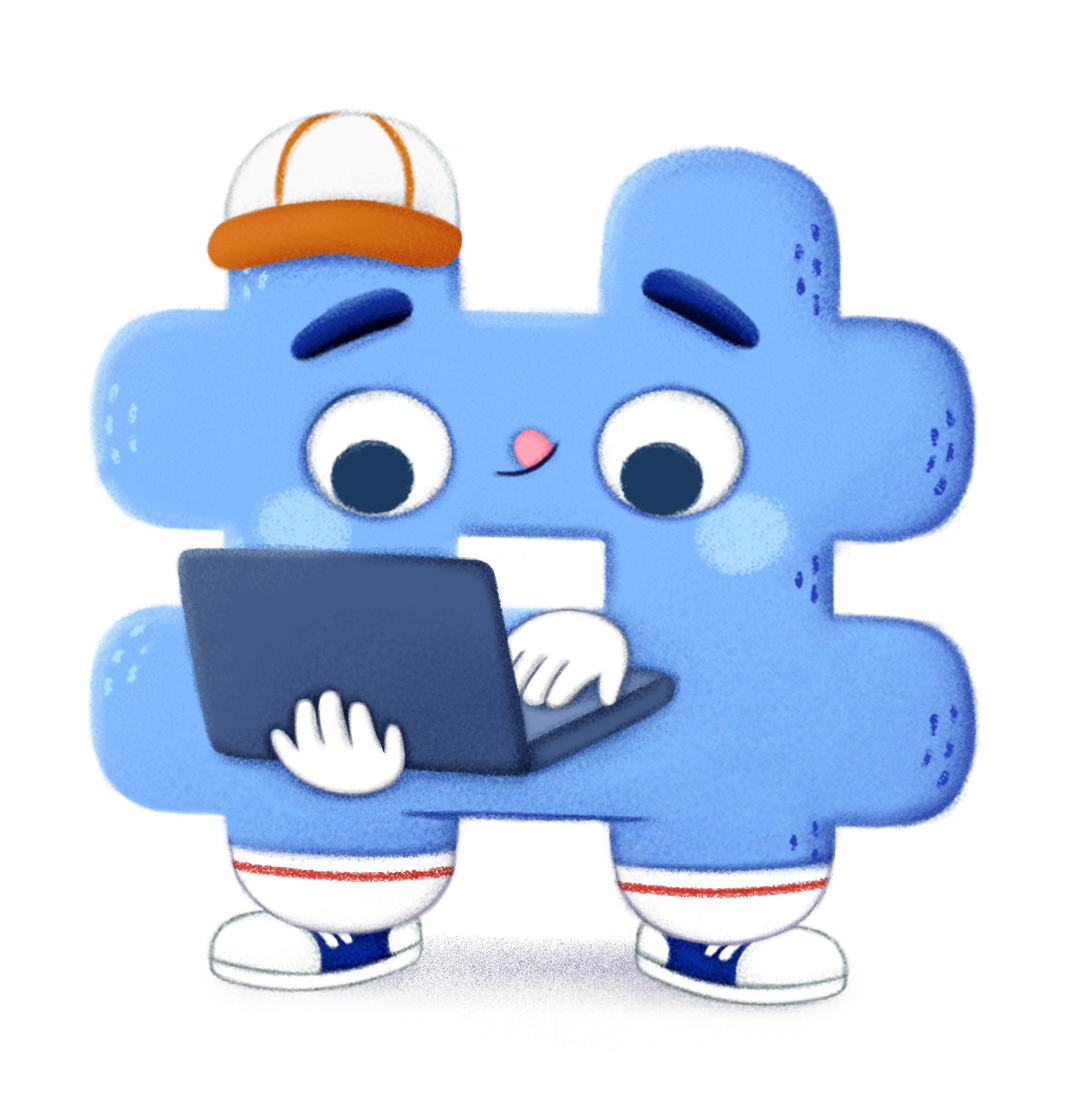 Složi zadani program.
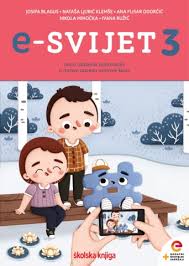 Donosimo odluke: ako … onda
102. str.
Što se pojavilo u programu?
Pazi što ćeš upisati u polje za odgovor; tvoj odgovor može biti DA ili NE.
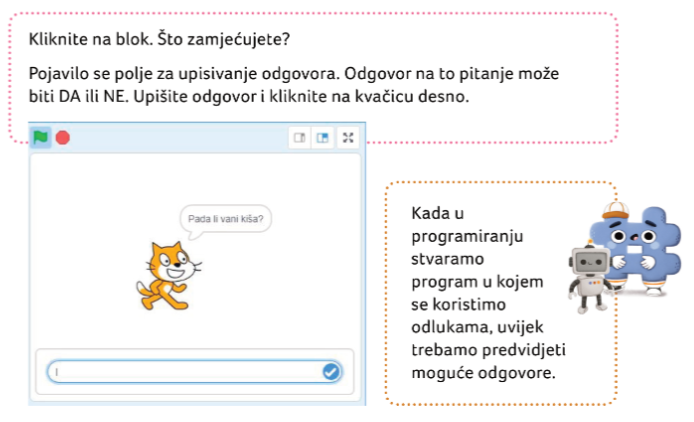 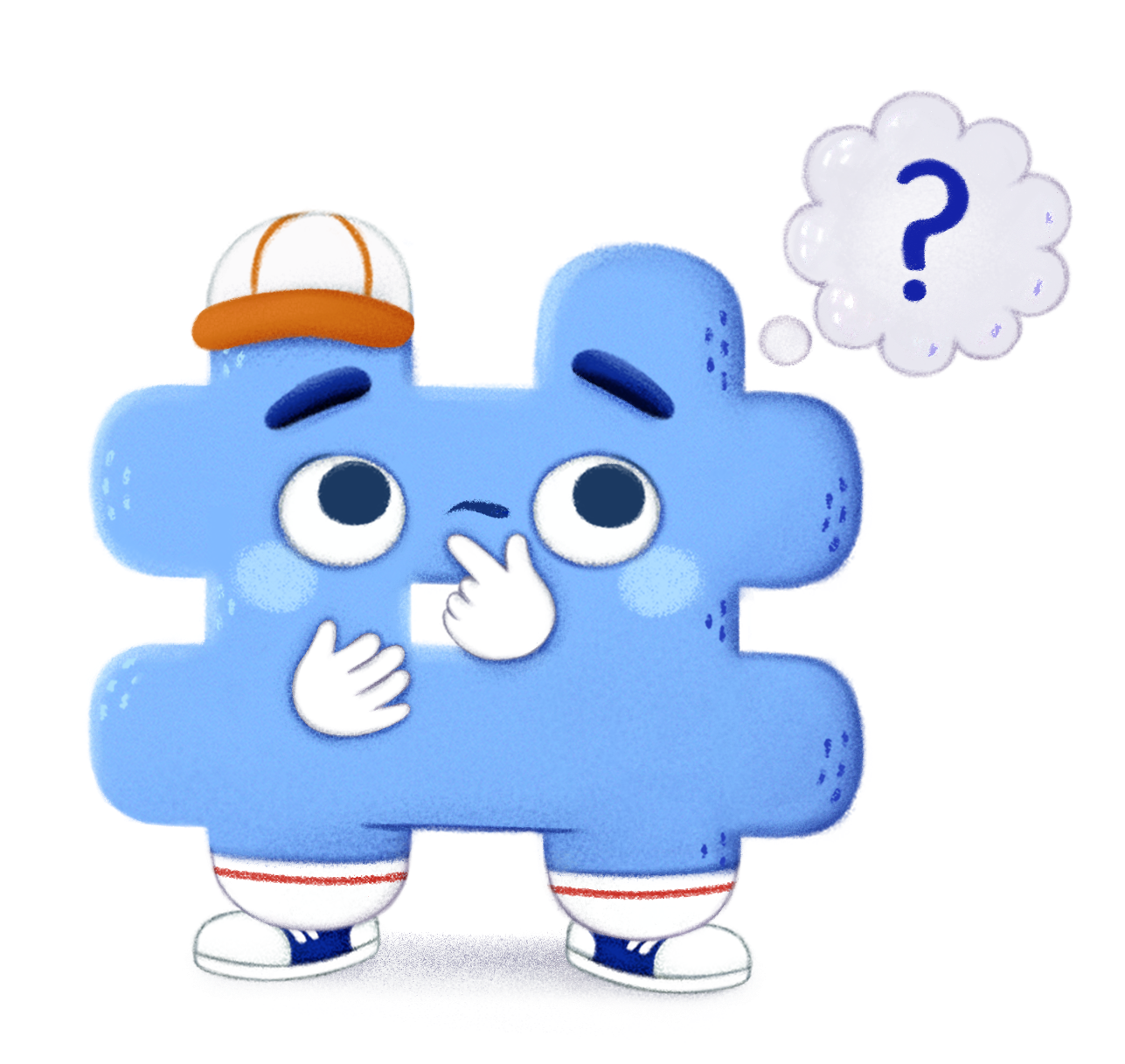 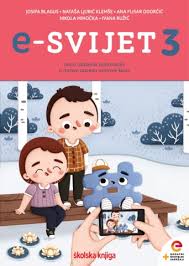 Donosimo odluke: ako … onda
102. str.
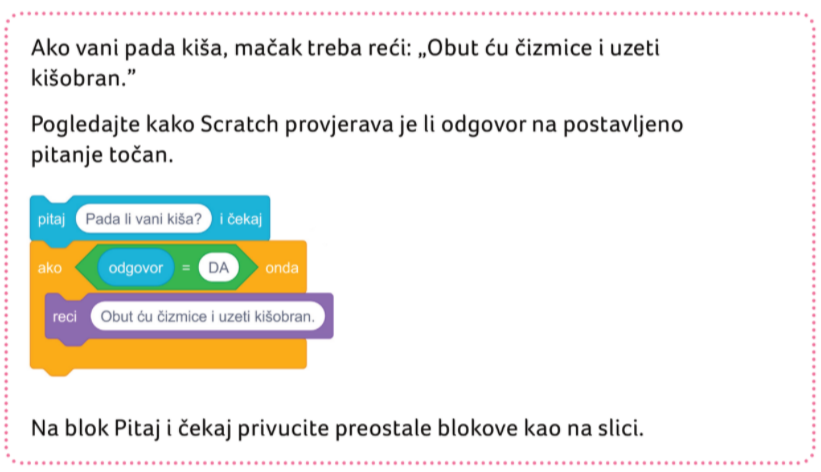 Prisjeti se kako spajamo blokove.
Složi zadani program.
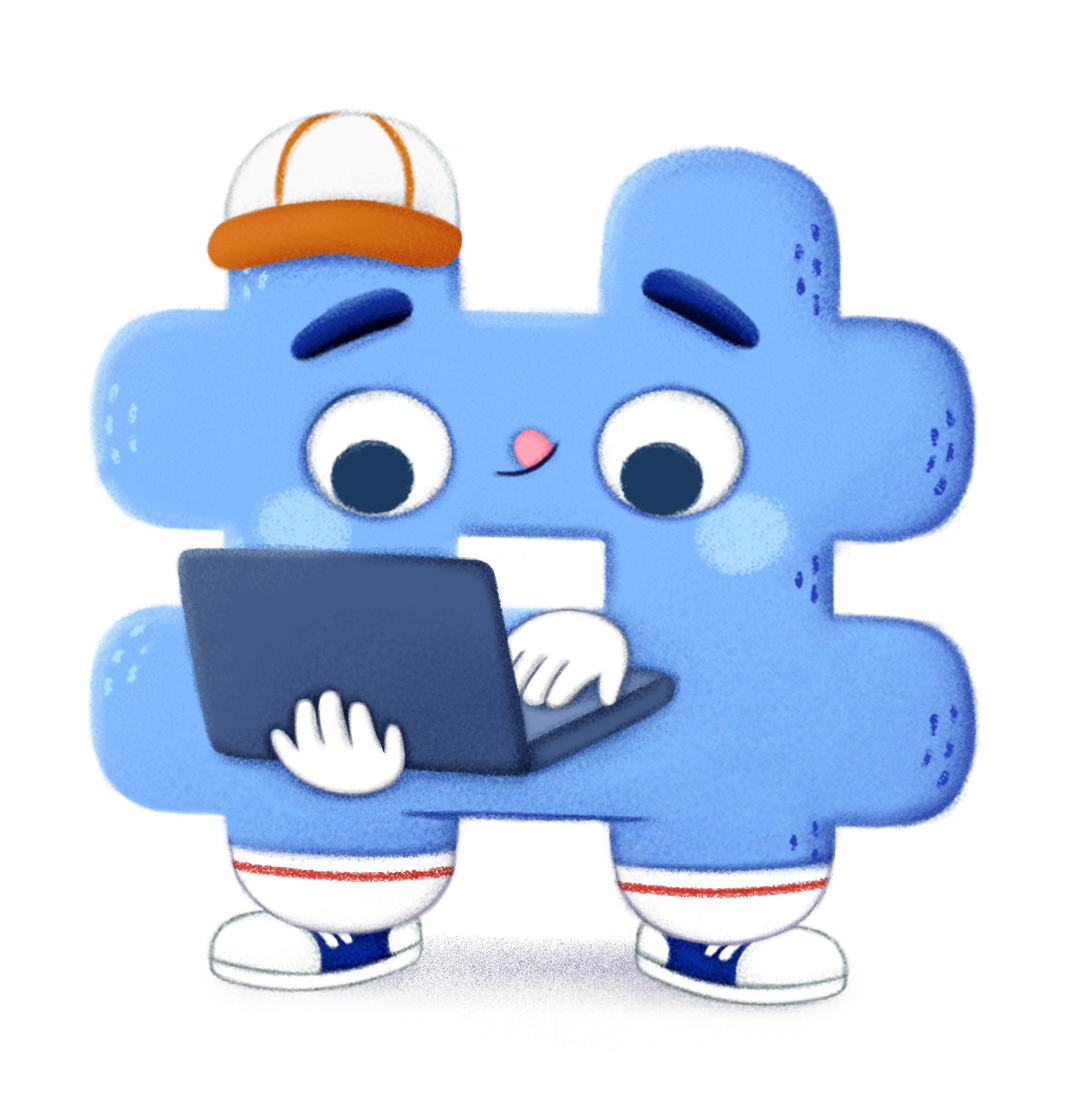 Zapamti!
Grananje je postupak provjere zadanog pitanja i donošenja odluke u programu.
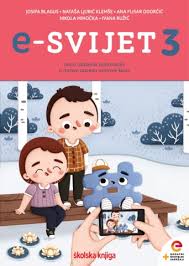 102. str.
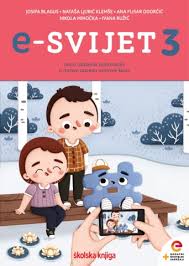 Donosimo odluke: ako … onda
103. str.
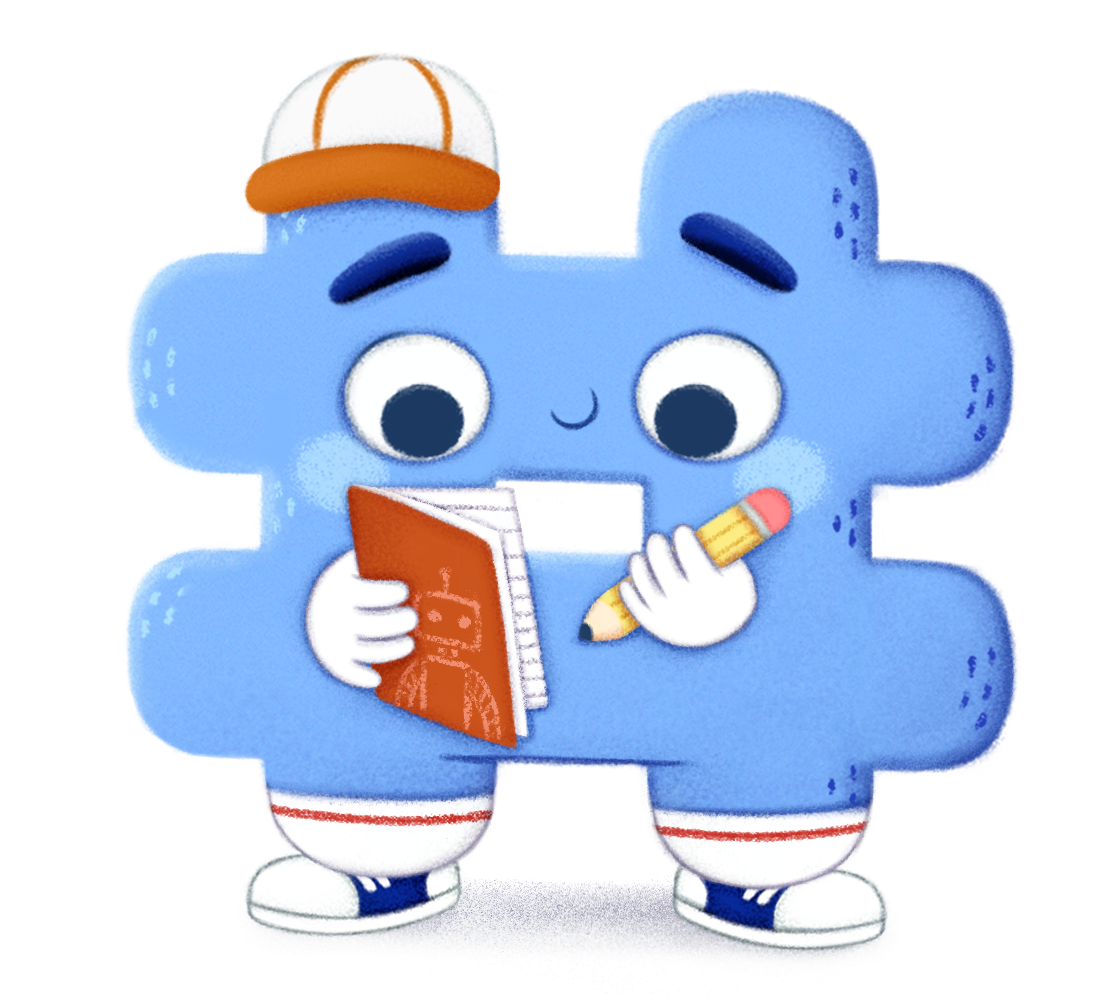 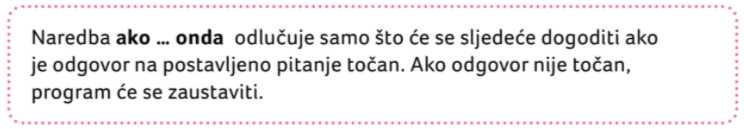 Odgovori na pitanja.
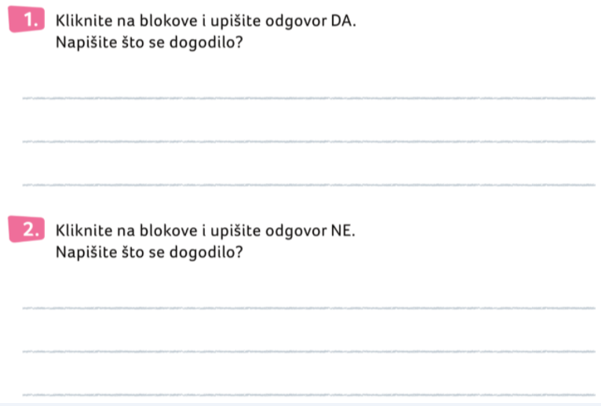 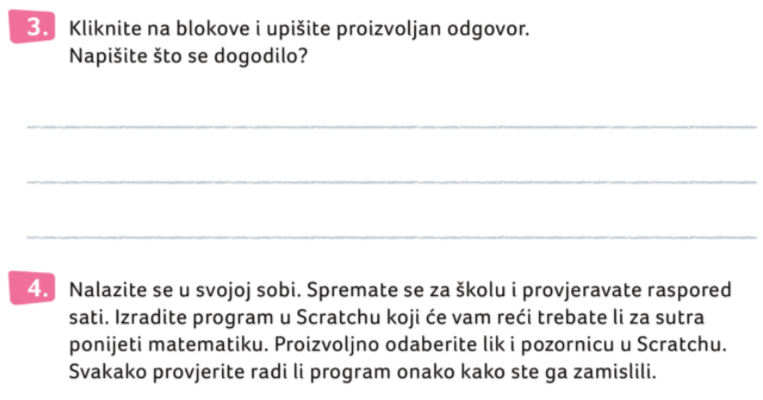 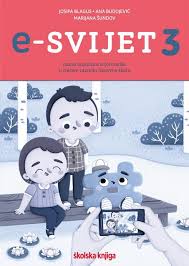 Donosimo odluke: ako … onda
53. str.
Otvorite radnu bilježnicu na stranici 53.
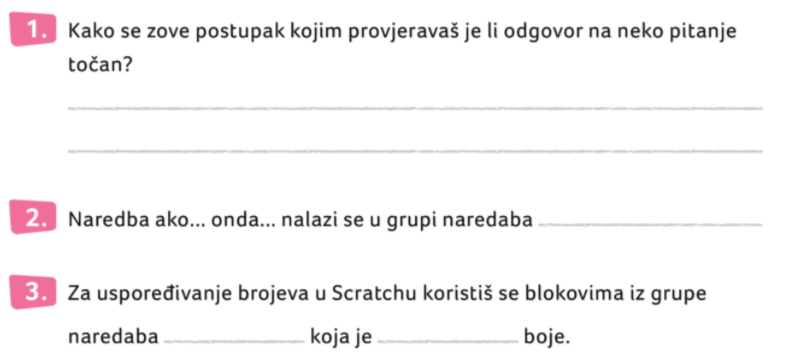 Riješi zadane zadatke.
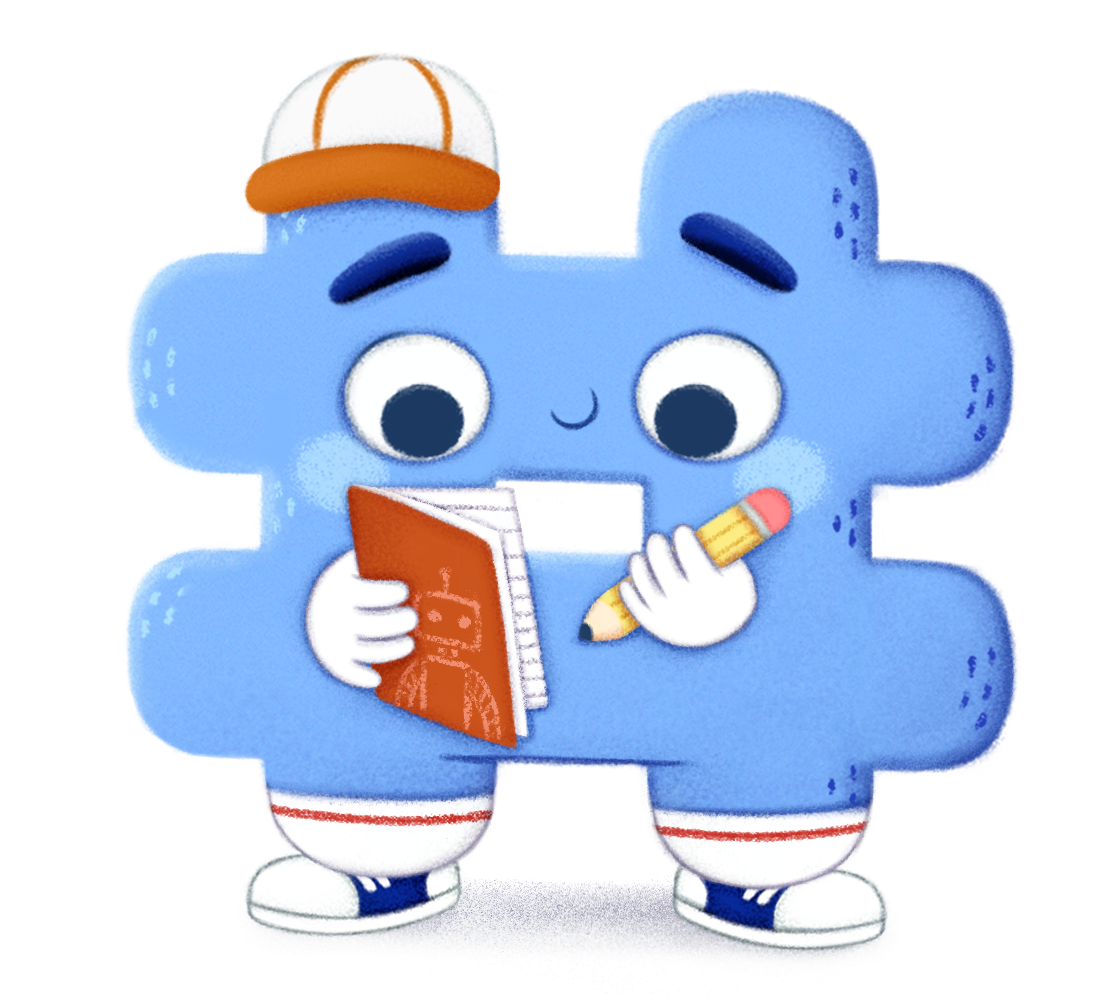 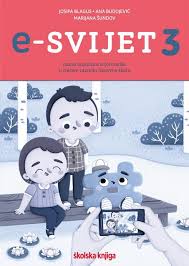 Donosimo odluke: ako … onda
53. str.
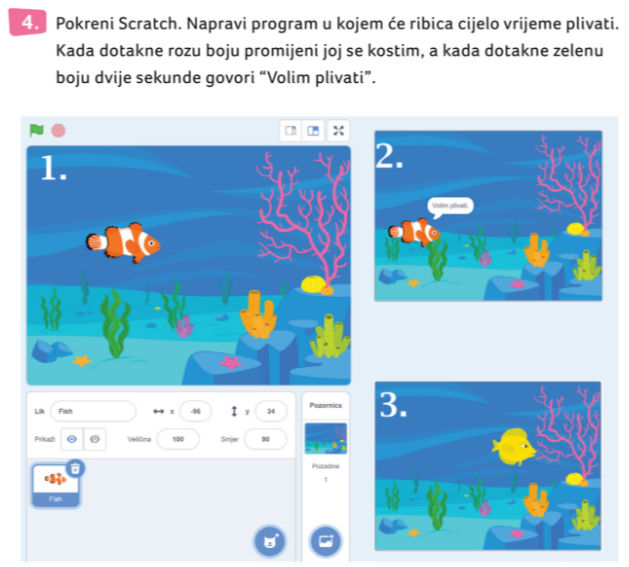 Otvori program Scratch.
Složi zadani program.
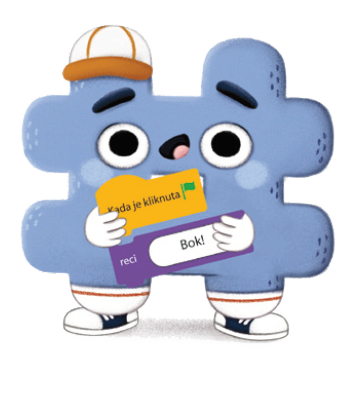 Poigraj se i provjeri svoje znanje!
Posjeti stranicu               , na njoj prolistaj svoj udžbenik iz informatike i klikom miša otvori kod       koji se nalazi pored naslova.
Kod       možeš i skenirati svojom               aplikacijom na mobilnom uređaju.
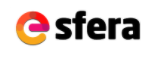 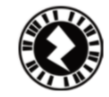 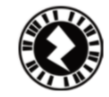 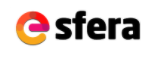 Klikni ovdje!
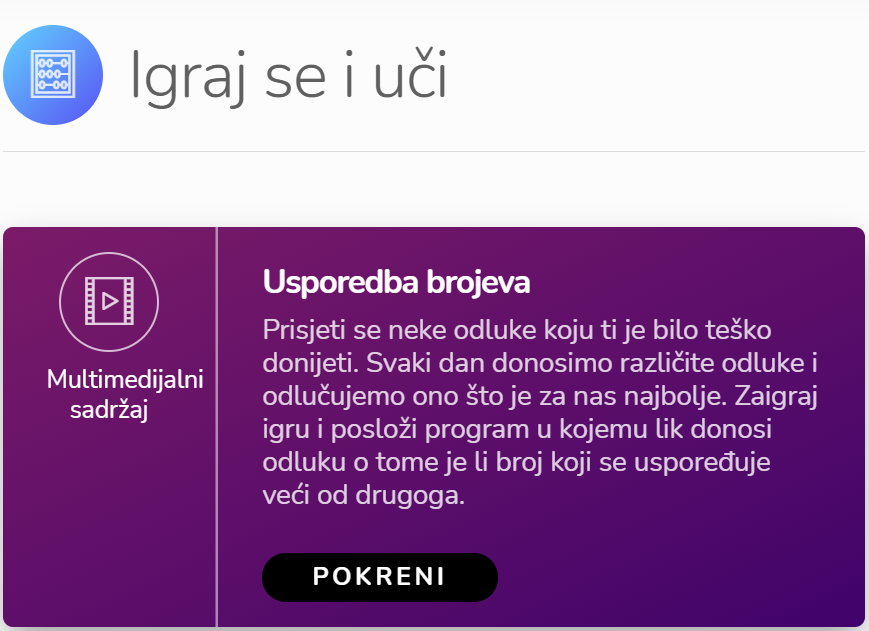 e-sfera.hr
Poigraj se!
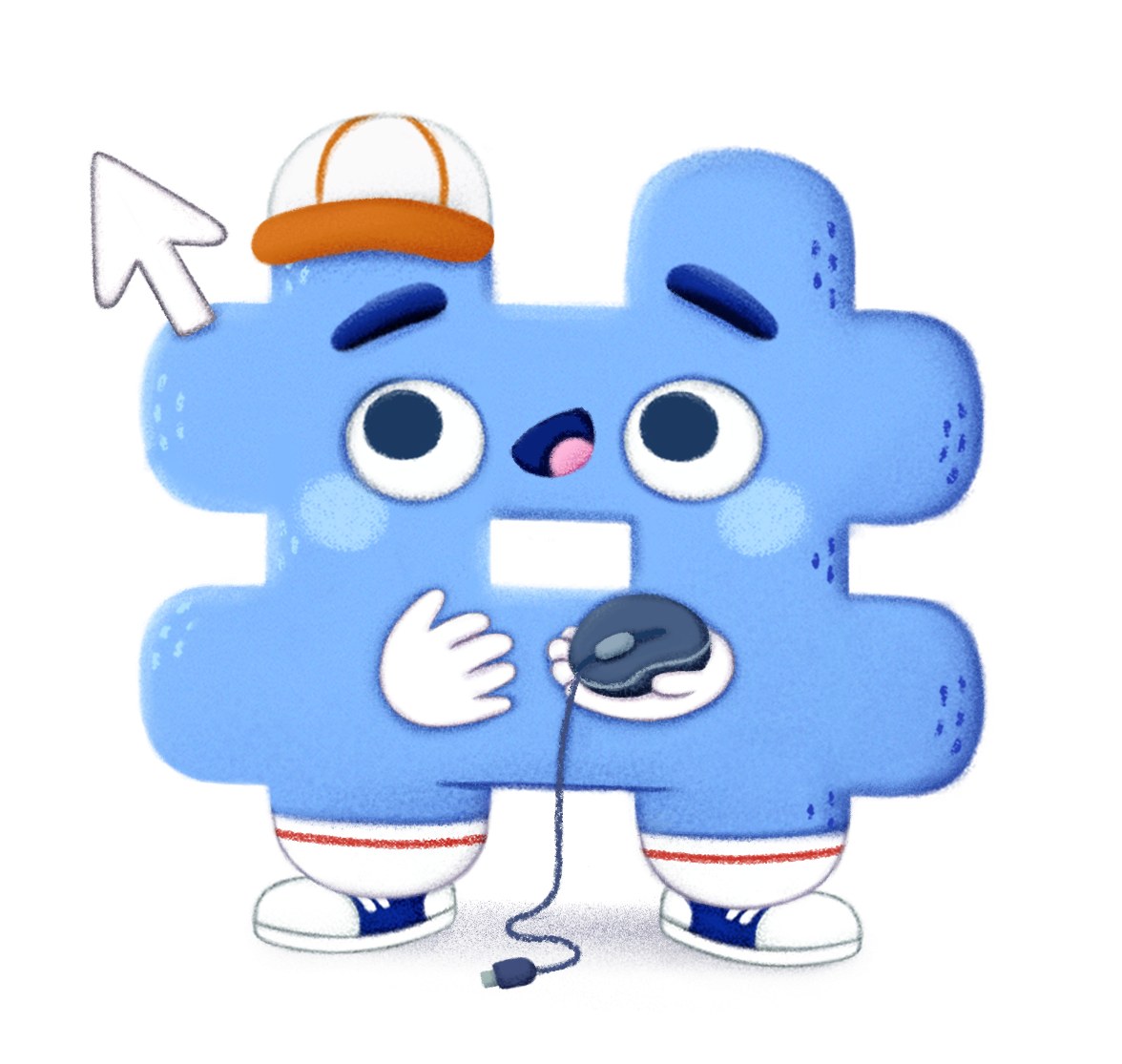